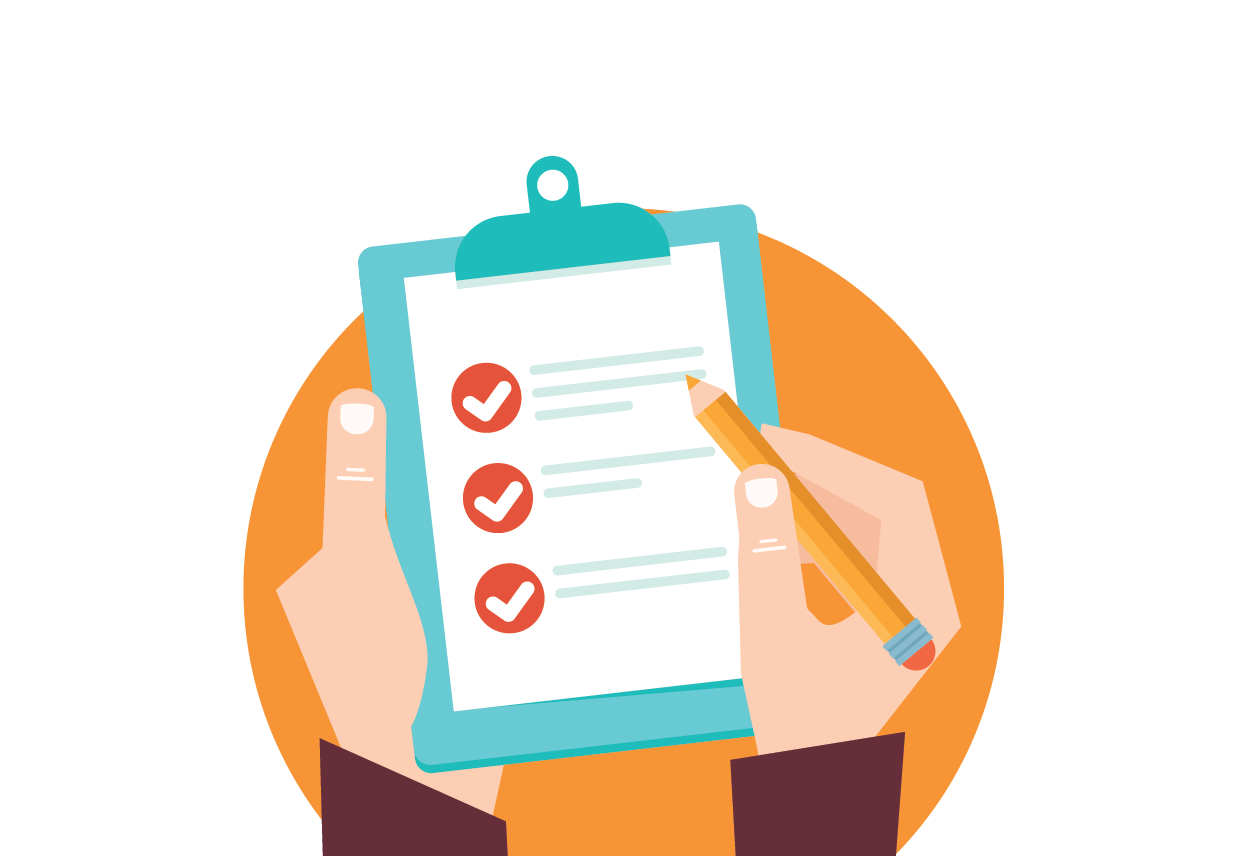 New Module Requests
Guide for Schools & Colleges
This guide provides information for staff/faculty using the Curriculum Management System (CMS) to request new modules. School/ College-level access to the CMS is required for this task.

Further information and support on how to use the Curriculum Management System is available on the Curriculum Team website.


Version: February 2024
Updated to reflect revised Academic Regulations 2024/25
CONTENTS
Introduction                                                                      3        						
Creating a New Module Request		                    4	
New Module Request Required Fields	                    5
Trimesters Explained				   6	
My Requests and My School Requests	                     7
When are New Module Codes Required?	                     8
Useful Links & Reporting			    9
UCD Registry  l   February 2024
Introduction
New modules are requested on the New Module Requests menu of the Curriculum Management System (CMS). 
This menu is available to staff and faculty with School/College-level access to the system, e.g., Head of School, School Head of Teaching & Learning, School/Unit Administrator, etc. 
Individual Module Coordinators cannot request new modules directly. This is to avoid duplication of effort and to facilitate Schools/Units in managing their module lists.

A UCD InfoHub report, Curriculum Management Access Roles, shows people with different levels of access to the CMS within each School or Unit. Additional staff can be granted access on request to your Curriculum College Liaison.
To access the New Module Requests menu on the Curriculum Management System:

Log into InfoHub and click on the Students menu

Select Curriculum, Module Capacity & Timetables, then Curriculum Management System

Click on the New Module Requests menu
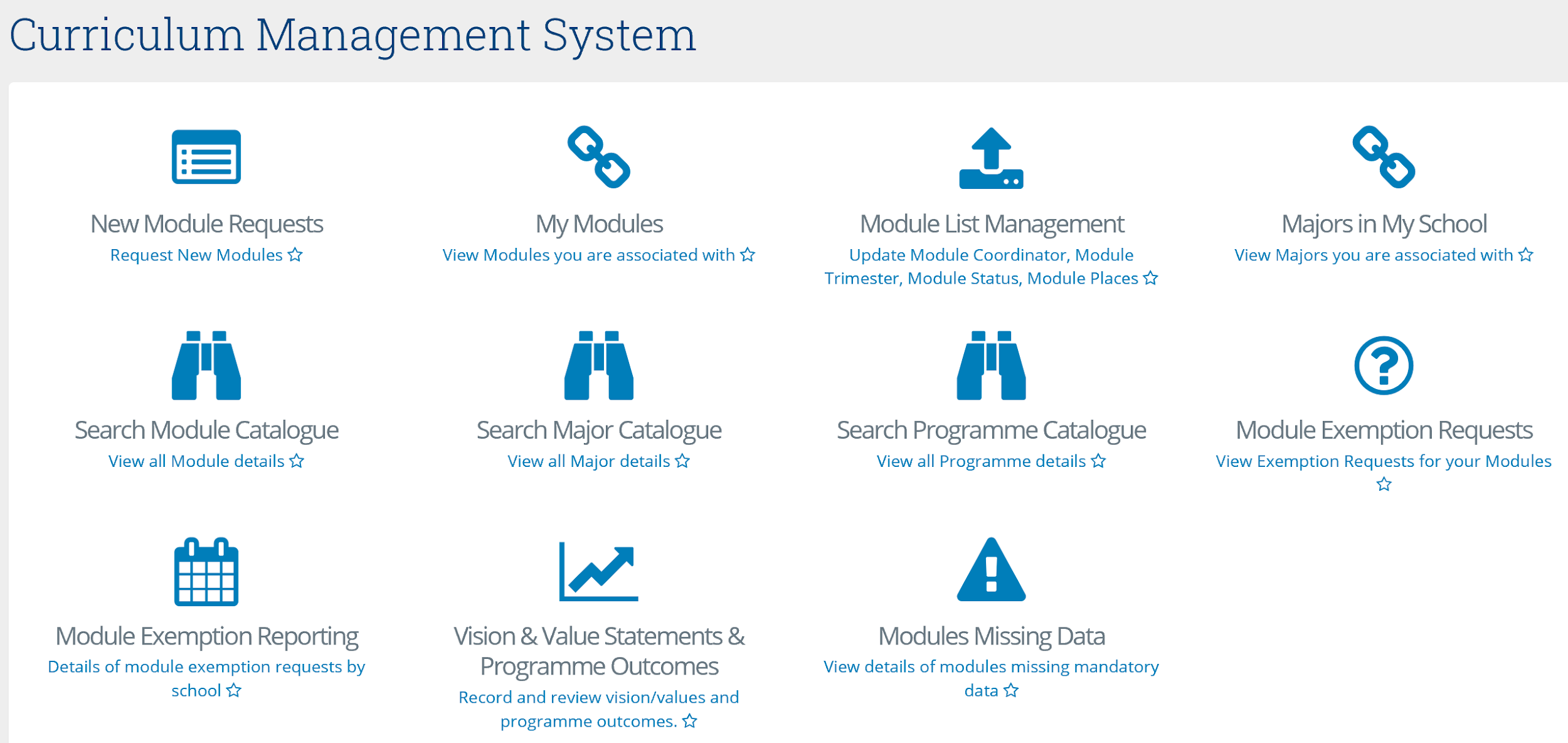 3
<< Back to Contents
Creating a New Module Request
To request a new module, click Add New Module Request
Complete all fields and click Create Request to send your module request to the Curriculum Team for assignment of a module code.
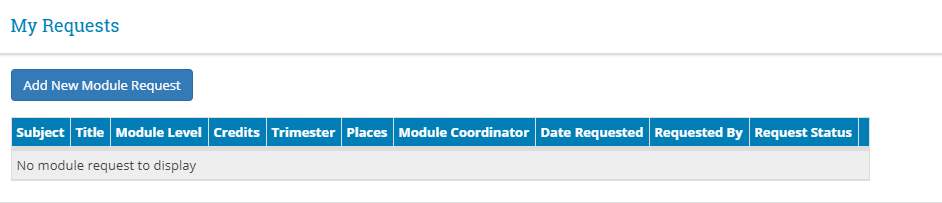 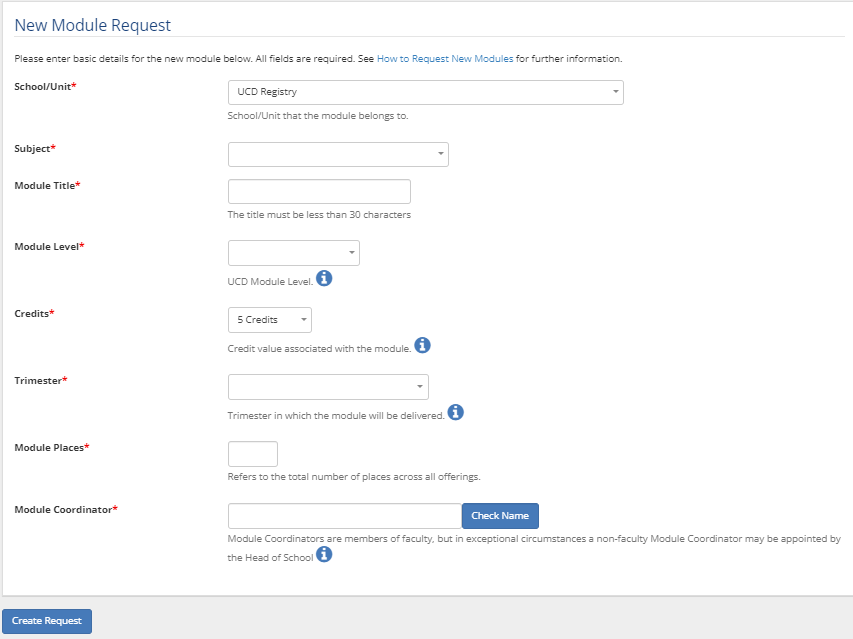 4
<< Back to Contents
New Module Request: Required Fields
The following basic module details are required to set up a new module as per the Academic Regulations (section 3.18):
5
<< Back to Contents
Trimesters Explained
Note: A module must be completed during a single trimester, unless it meets one of the criteria outlined in section 3.5 of the Academic Regulations
6
<< Back to Contents
My Requests and My School Requests
The My Requests section displays new modules you have requested with statuses of:

Submitted: request has been sent to the Curriculum Team for coding
Reviewed: a code has been assigned to the request
Queried: there is a query on the new module request – please contact your Curriculum College Liaison if they have not already been in touch

    If you wish to remove a request before a code has been assigned, click on Cancel request in the  
    right-hand column

All new module requests for your School/Unit are listed under My School Requests
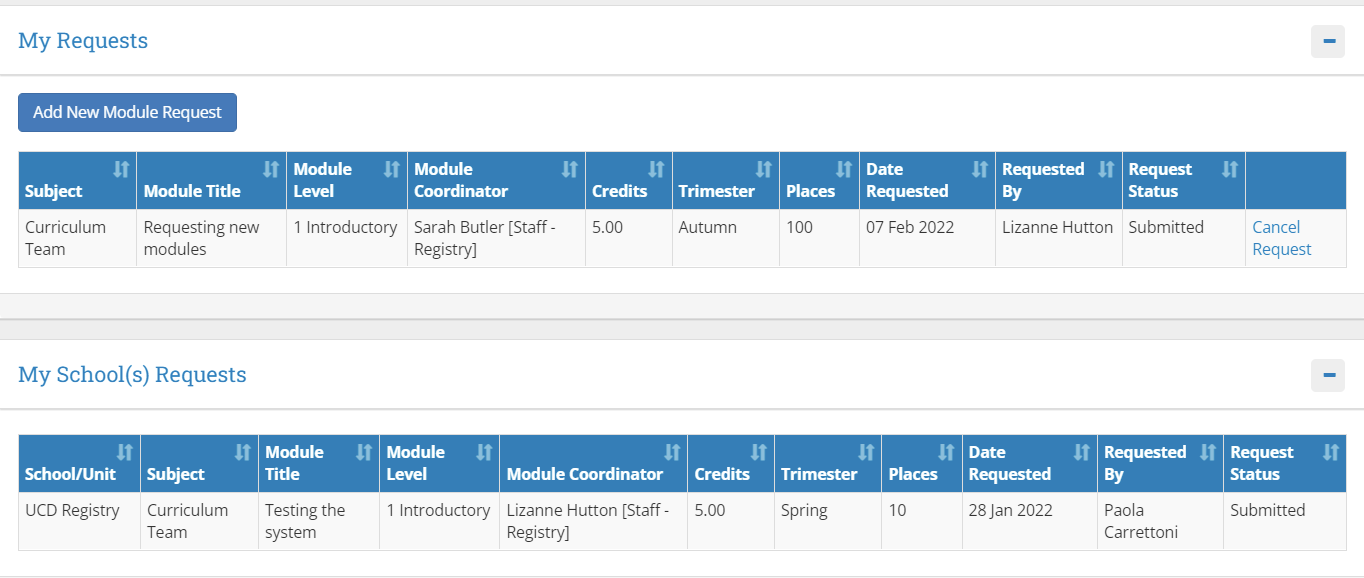 Once a code has been assigned, the module is ready to be edited and will appear on the My Modules menu for the individual Module Coordinator and for those with a School/Unit Management role. It will also appear on the Search Module Catalogue menu

Note: the turnaround time for assigning codes to new modules is approximately two working days. There may be delays at peak times
7
<< Back to Contents
When are New Module Codes Required?
8
<< Back to Contents
Useful Links and Reporting
System Access and Training: contact your Curriculum College Liaison or email curriculum@ucd.ie
Curriculum Management System guides and checklists
Academic Regulations
InfoHub Reporting: key reports listed in the table below; see the Curriculum Management Reports Checklist for more comprehensive details
9
<< Back to Contents
10
UCD Registry
Clárlann UCD
The Curriculum Team | An Fhoireann Curaclam
Customer and Curriculum Operations | Oibríochtaí Custaiméirí agus Curaclaim
UCD Registry | Clárlann UCD
Tierney Building | Áras Uí Thiarnaigh
Belfield | Belfield
Dublin 4 | Baile Átha Cliath 4 D04 V1W8

W: https://www.ucd.ie/registry/staff/registryservices/curriculum/ E:curriculum@ucd.ie
Last updated February 2024